Государственное профессиональное образовательное учреждение «Беловский педагогический колледж»
Кузнецова М.Н.,
преподаватель
 психолог-педагогических дисциплин
Общие сведения о преподавателе
Ф.И.О.  Кузнецова Марина Николаевна
Дата рождения  4 июня 1976 г.
Образование:  высшее, Новокузнецкий  государственный  педагогический институт  Педагогика и психология дошкольная», 2000 г.
    полученная специальность:  преподаватель  дошкольной  педагогики  и психологии, педагог-психолог по коррекции  по  специальности «Педагогика и психология»
Стаж
    общи лет 25
    педагогический  25 лет
    в данном ОУ  20 лет
Категория: высшая
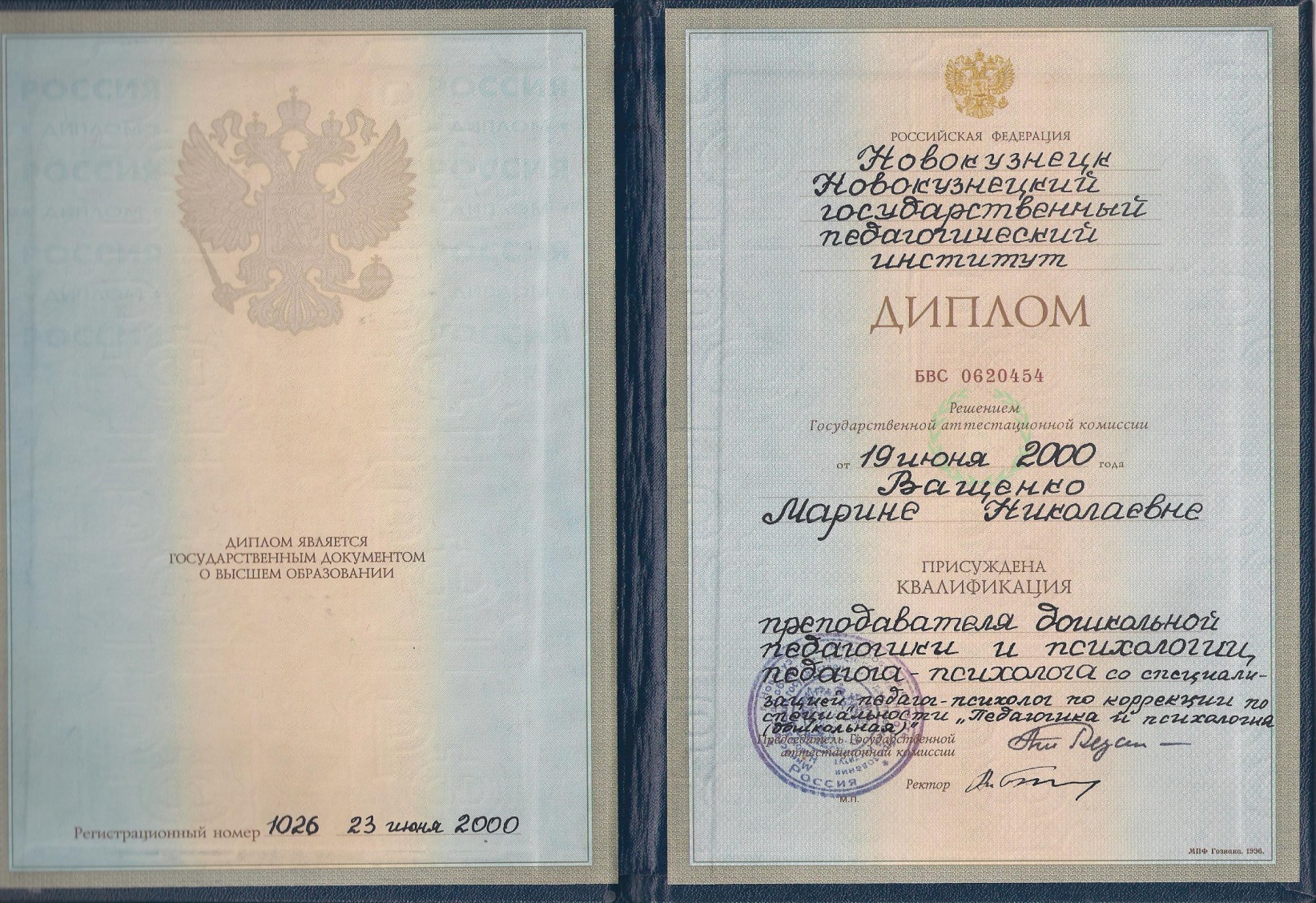 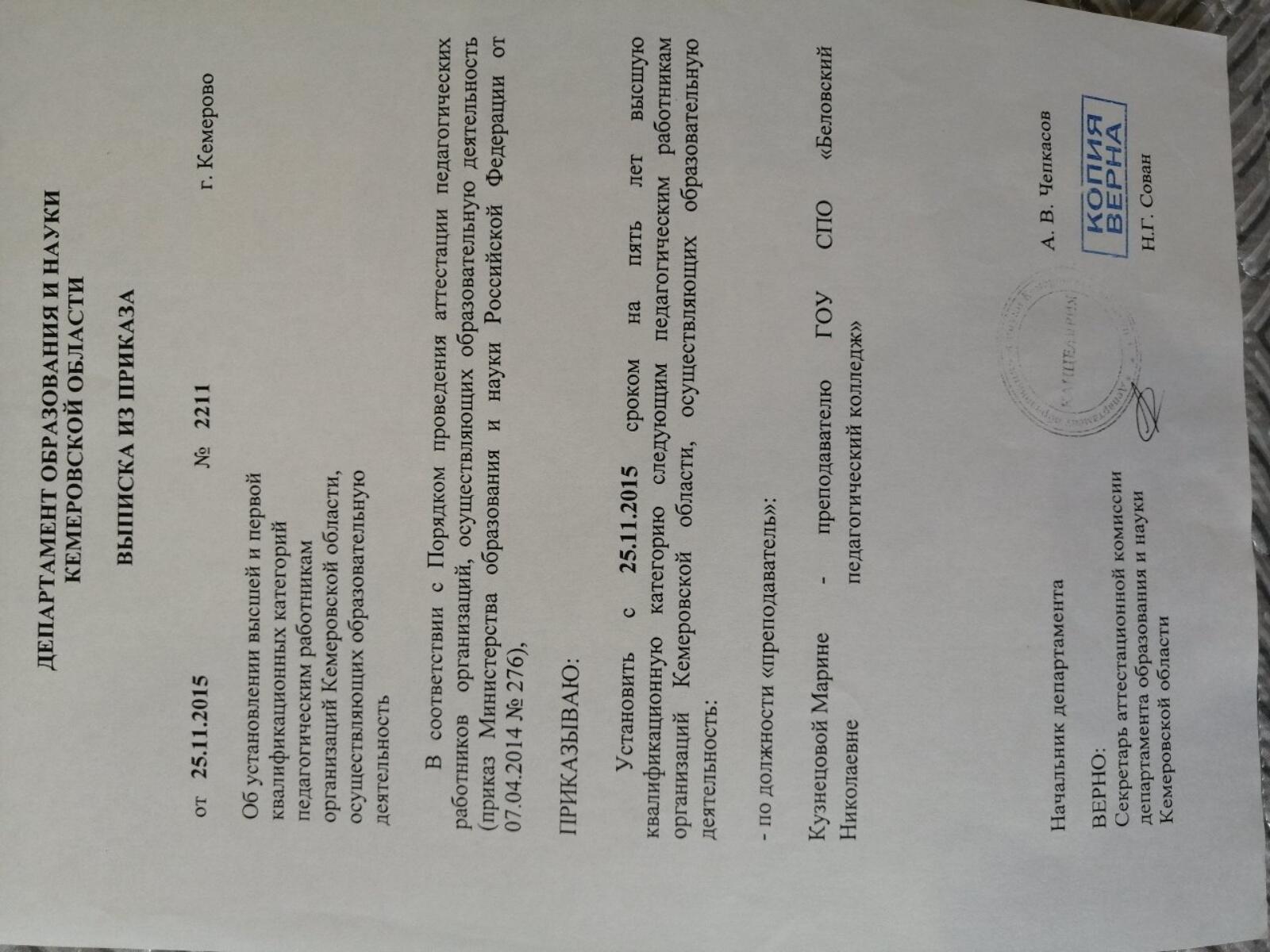 Повышение квалификации
Повышение квалификации
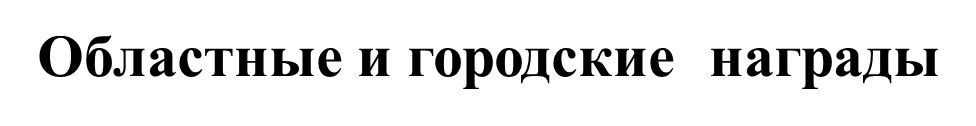 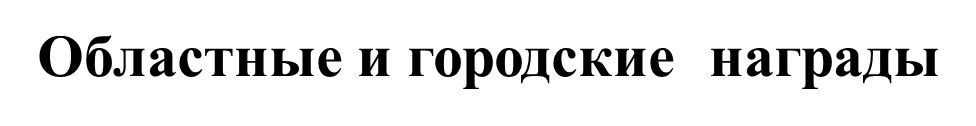 Министерские награды
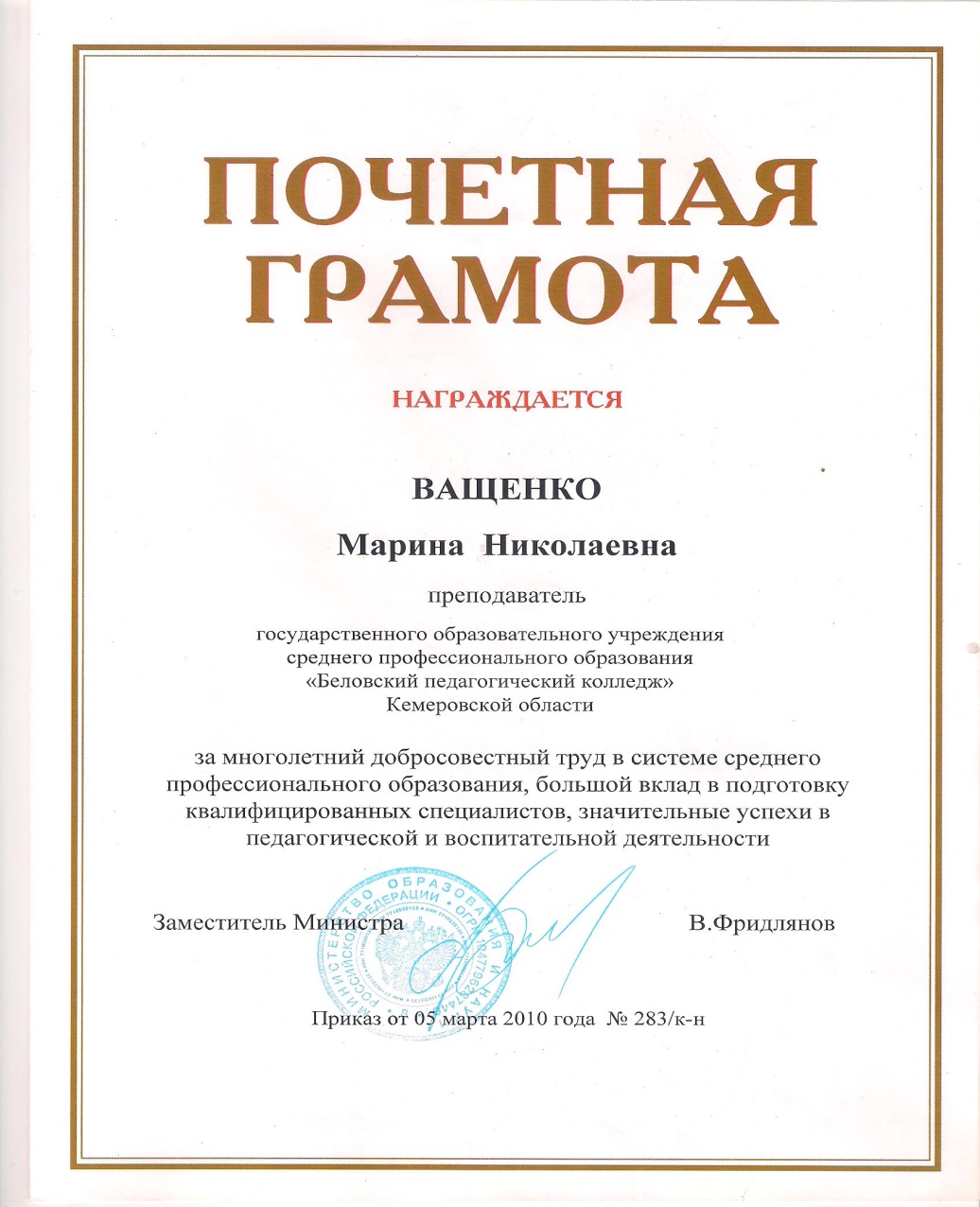 2010г., Почетная грамота  Министерства  образования  и науки  Российской Федерации
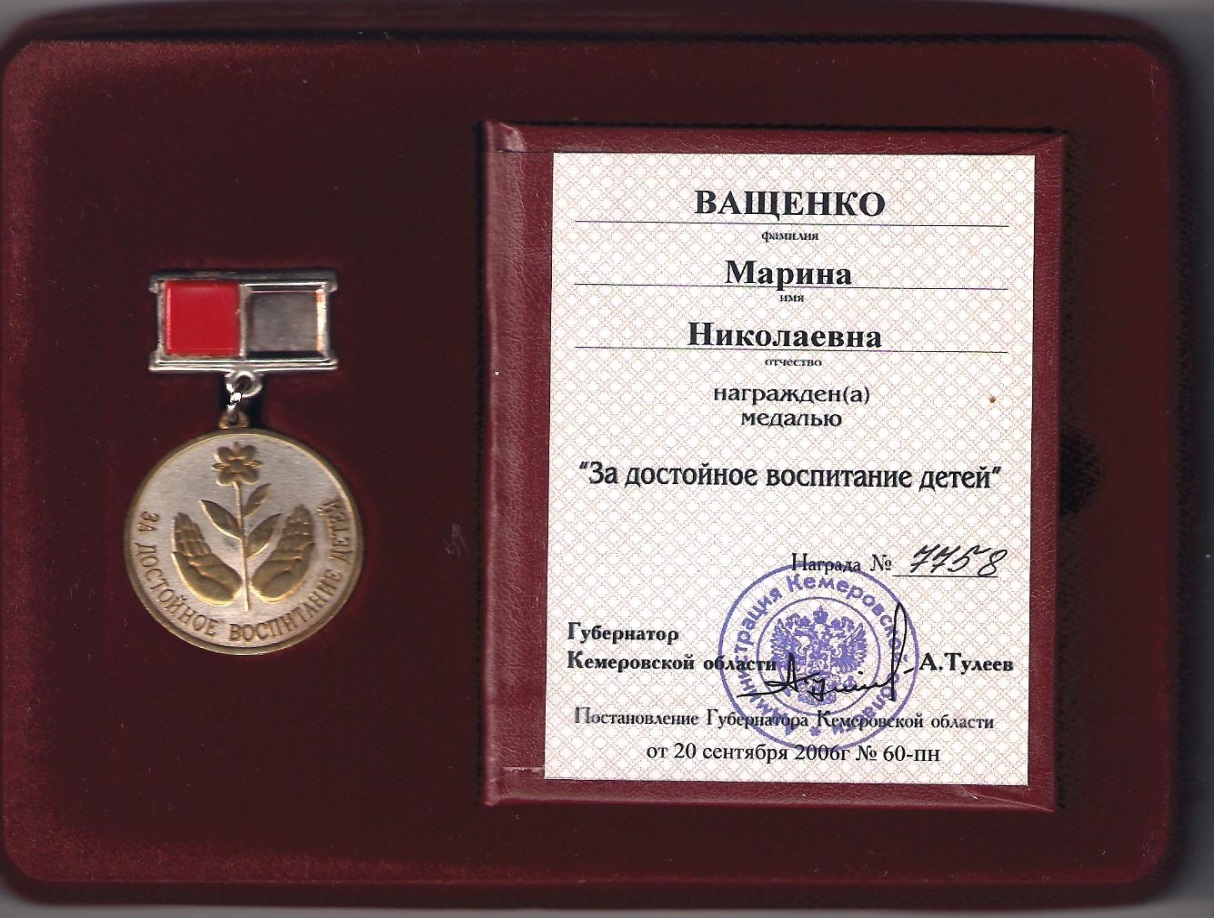 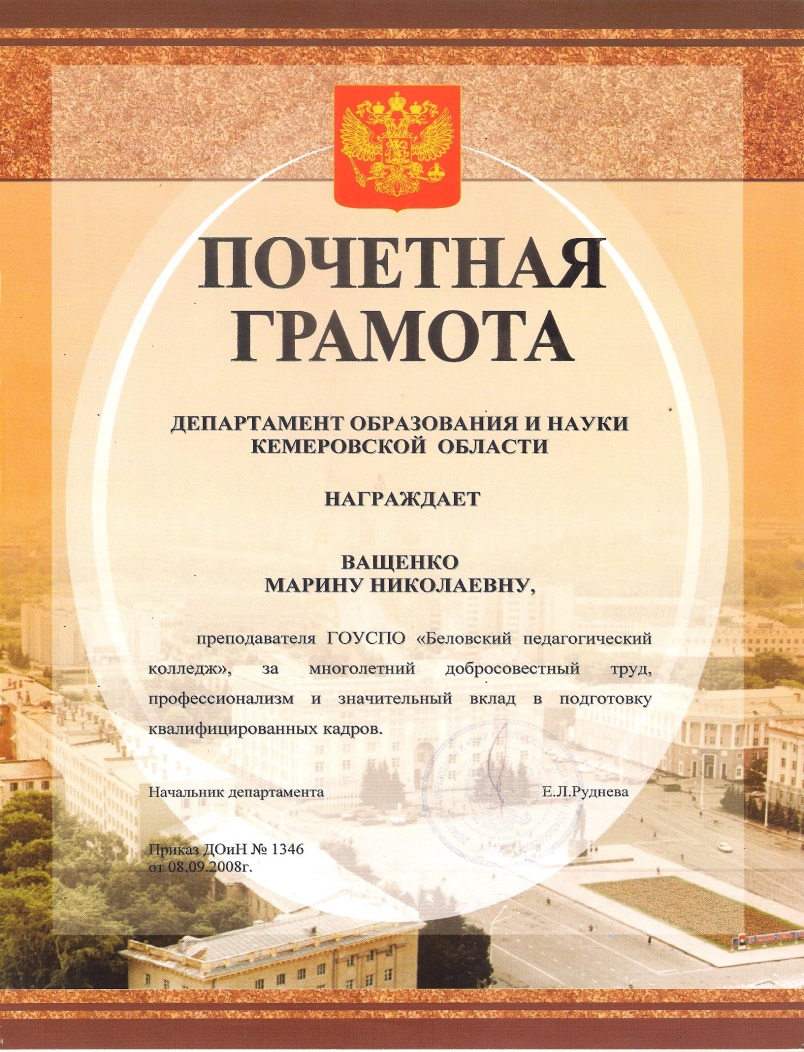 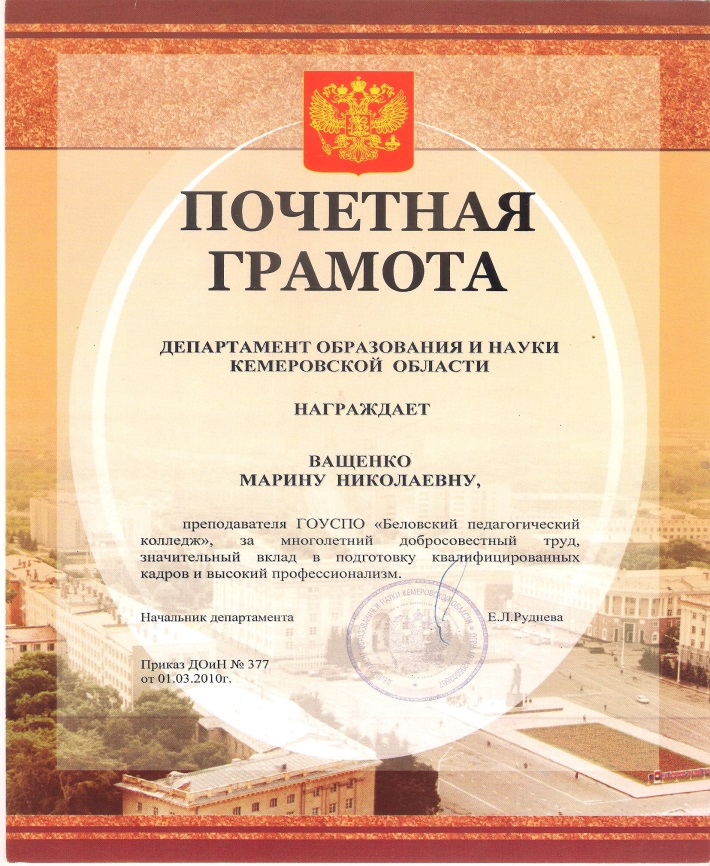 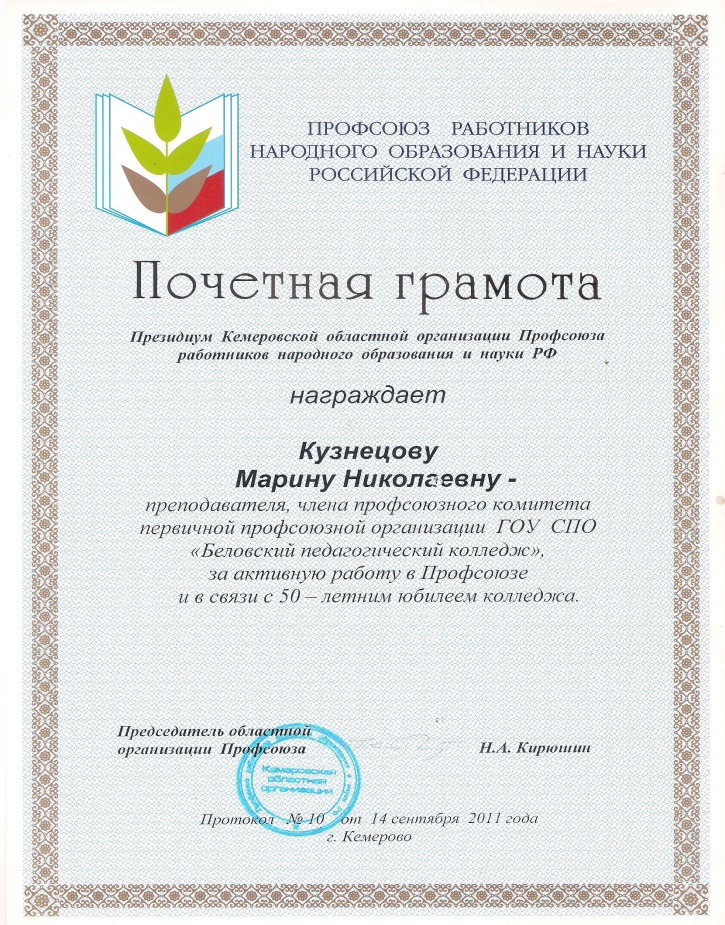 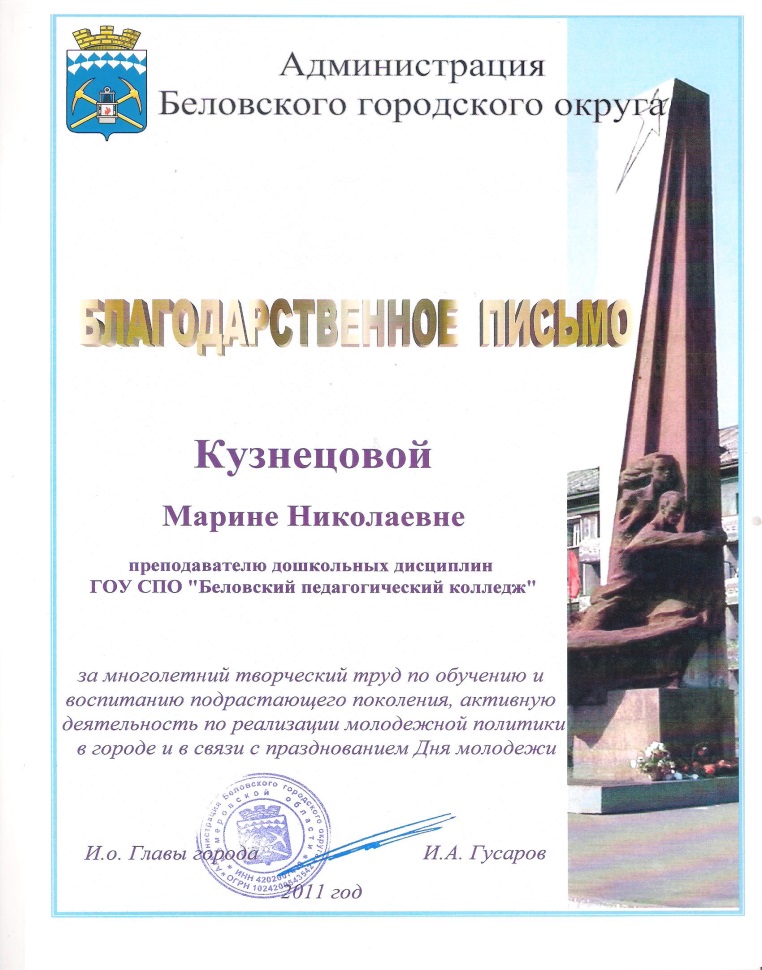 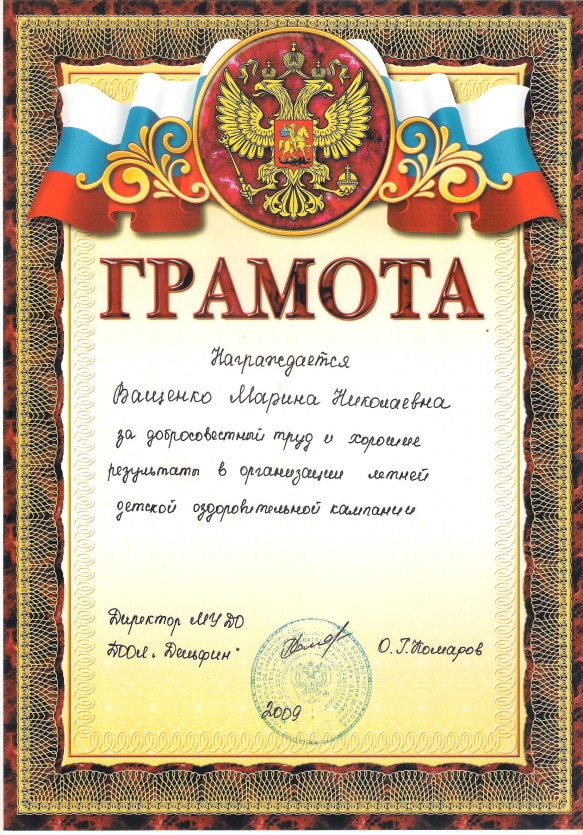 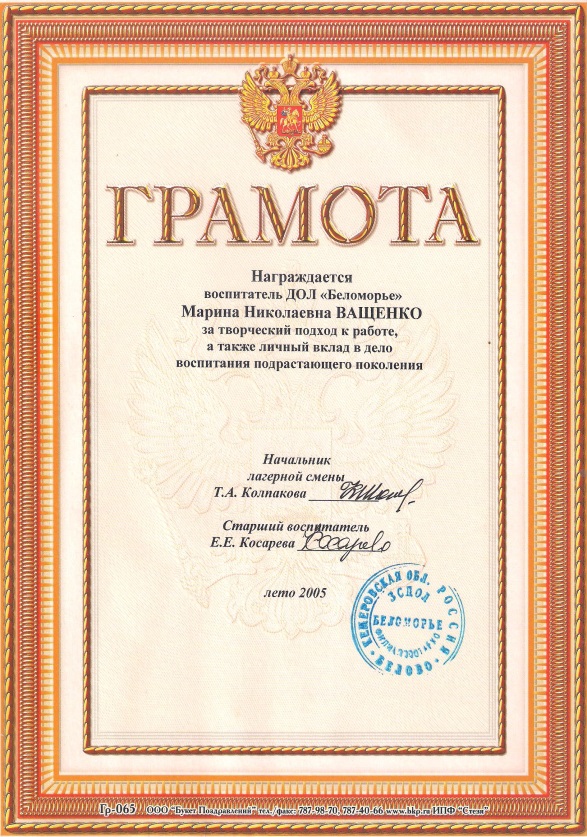 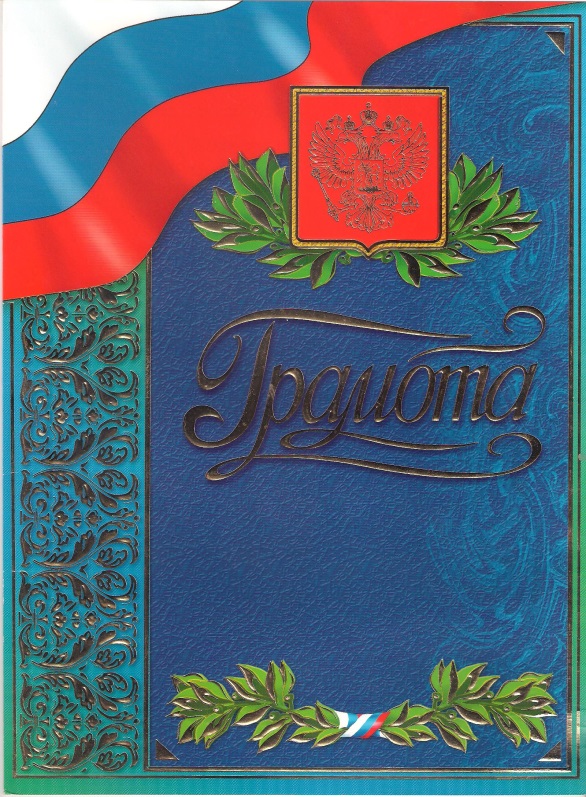 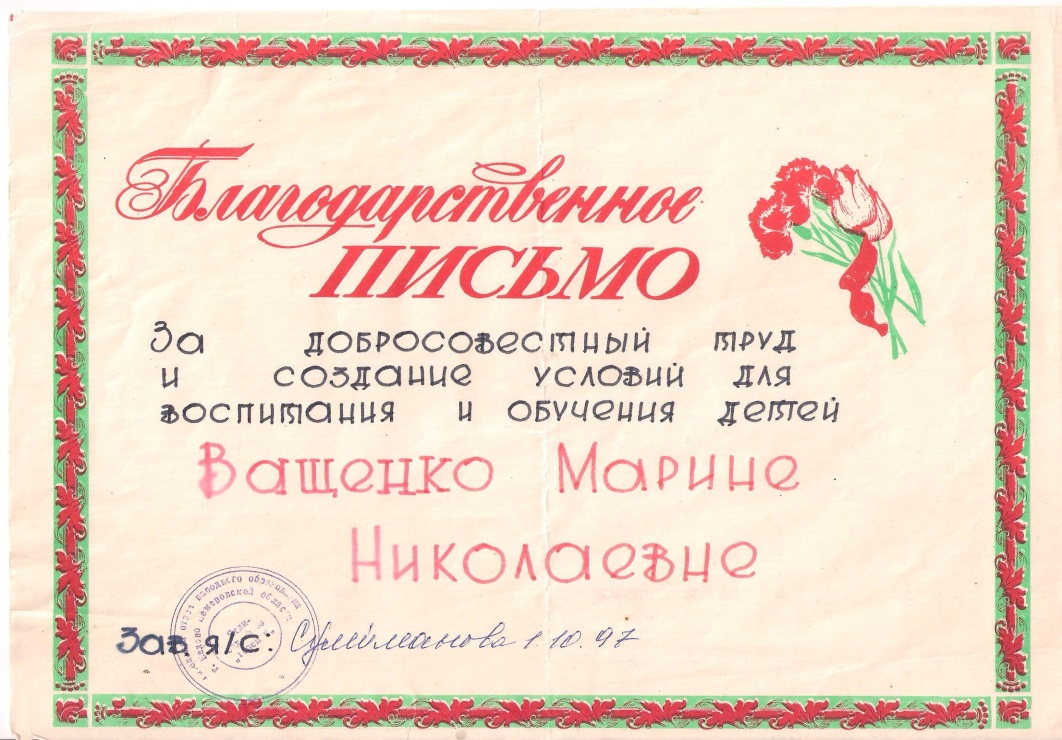 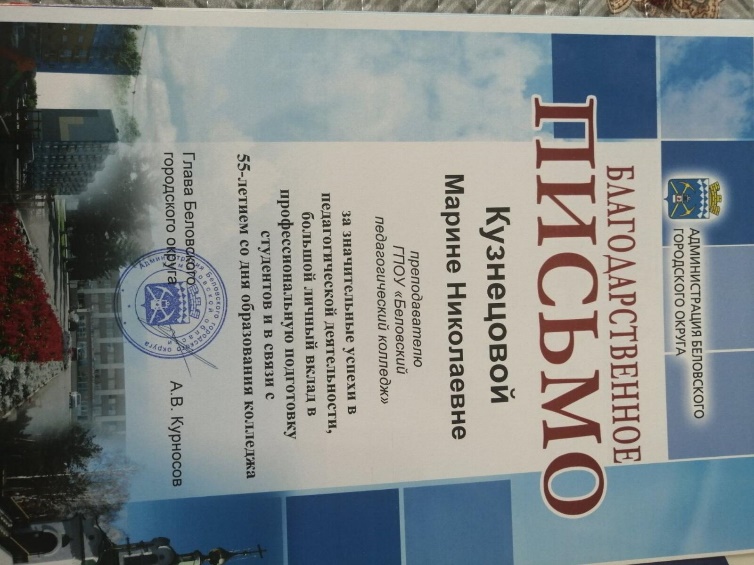 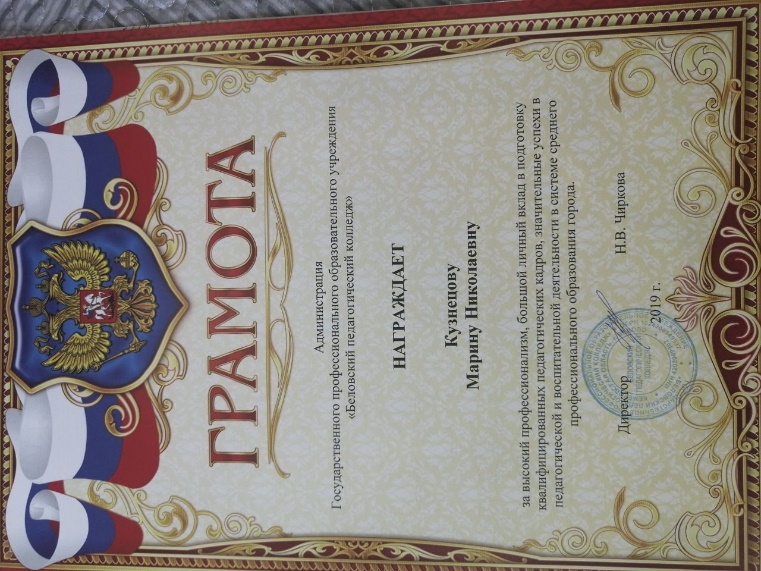 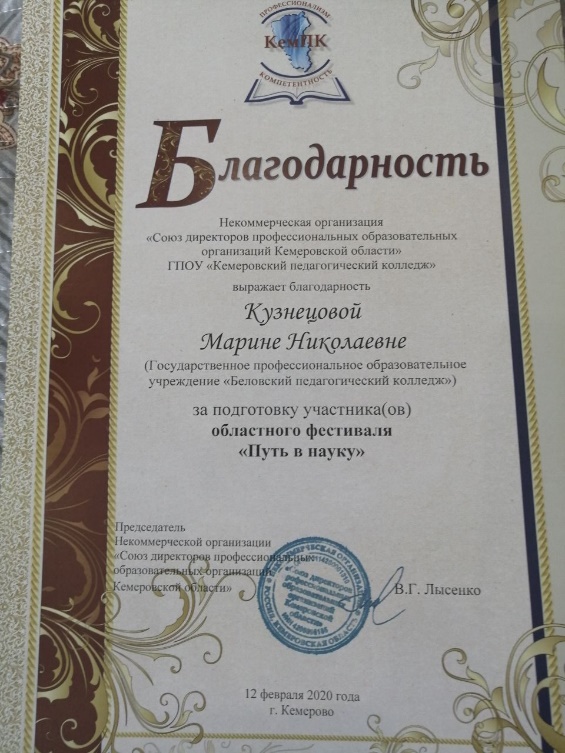 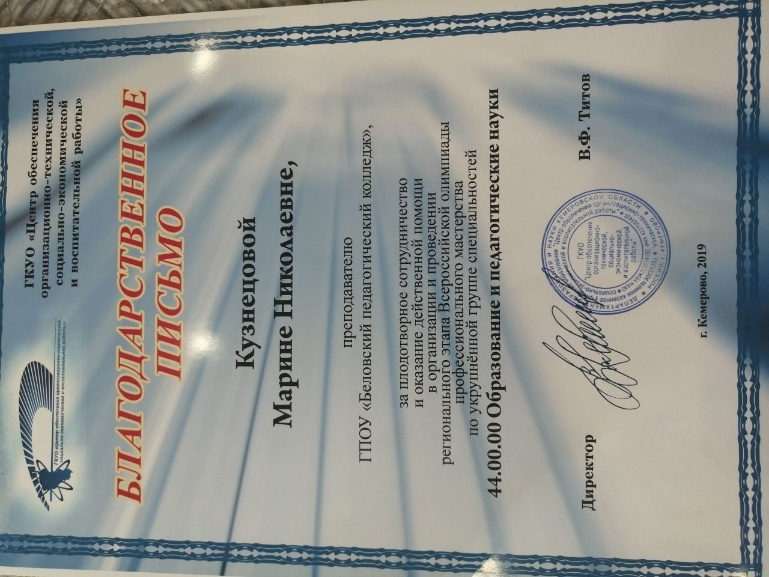 Используемые педагогические технологии
Участие в конкурсах
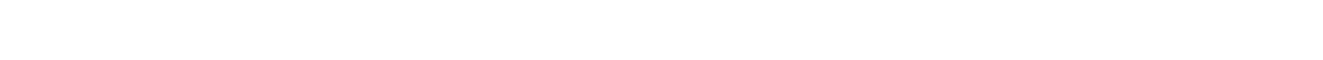 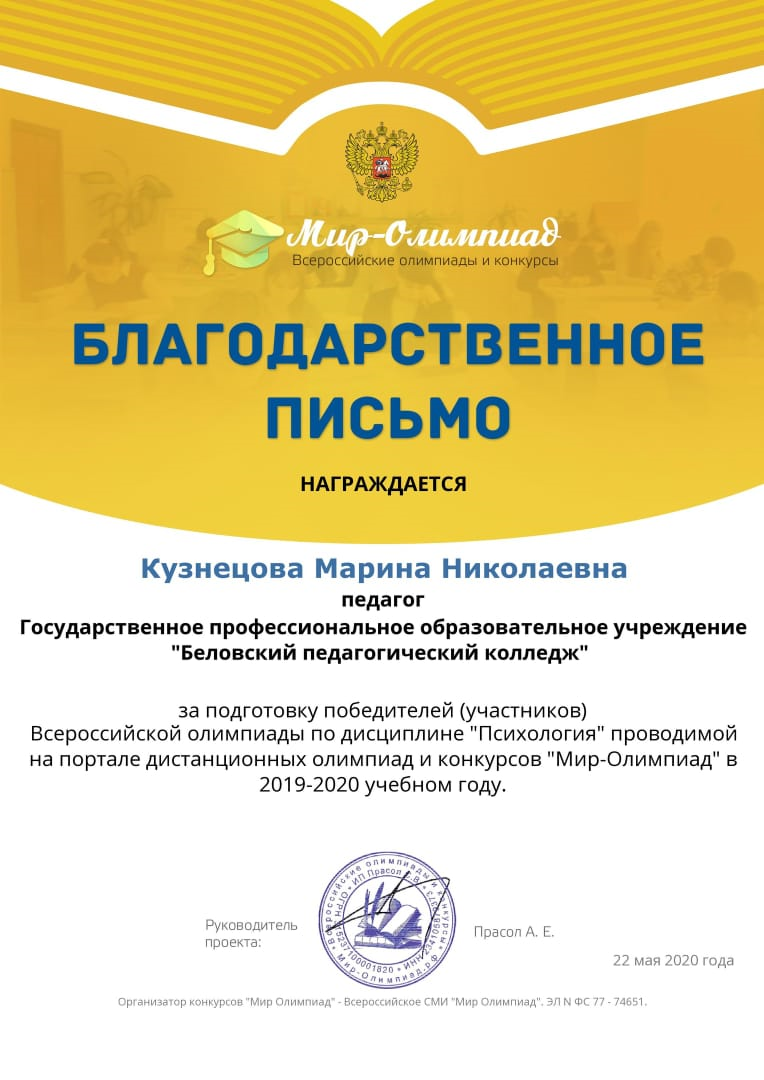 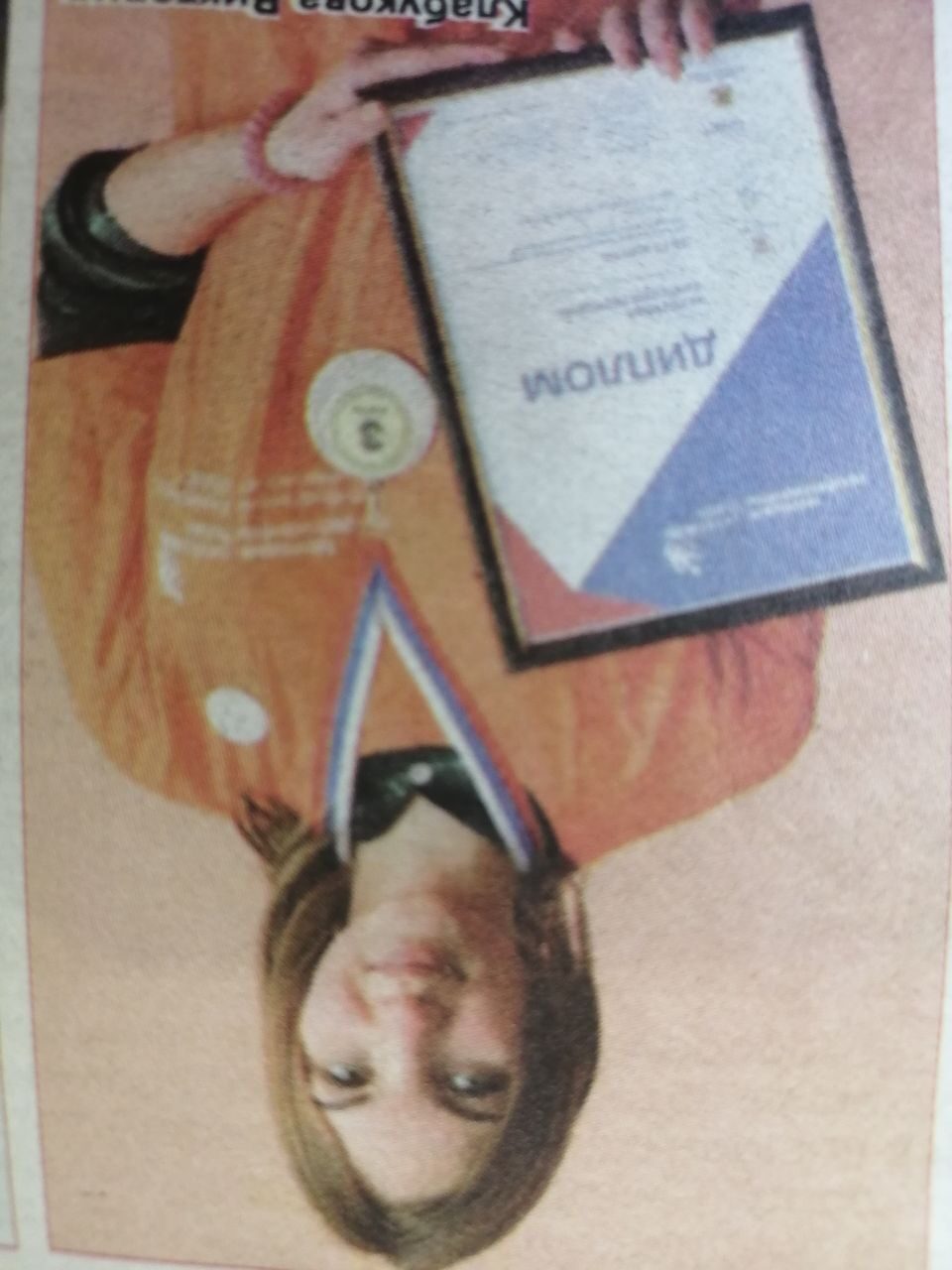 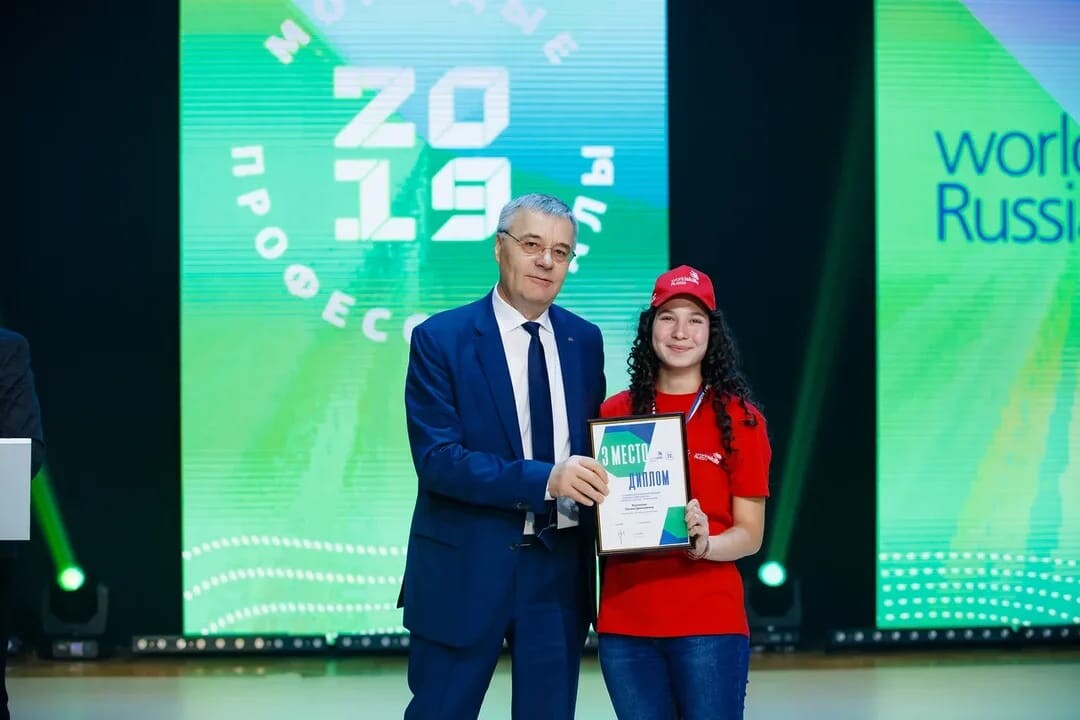 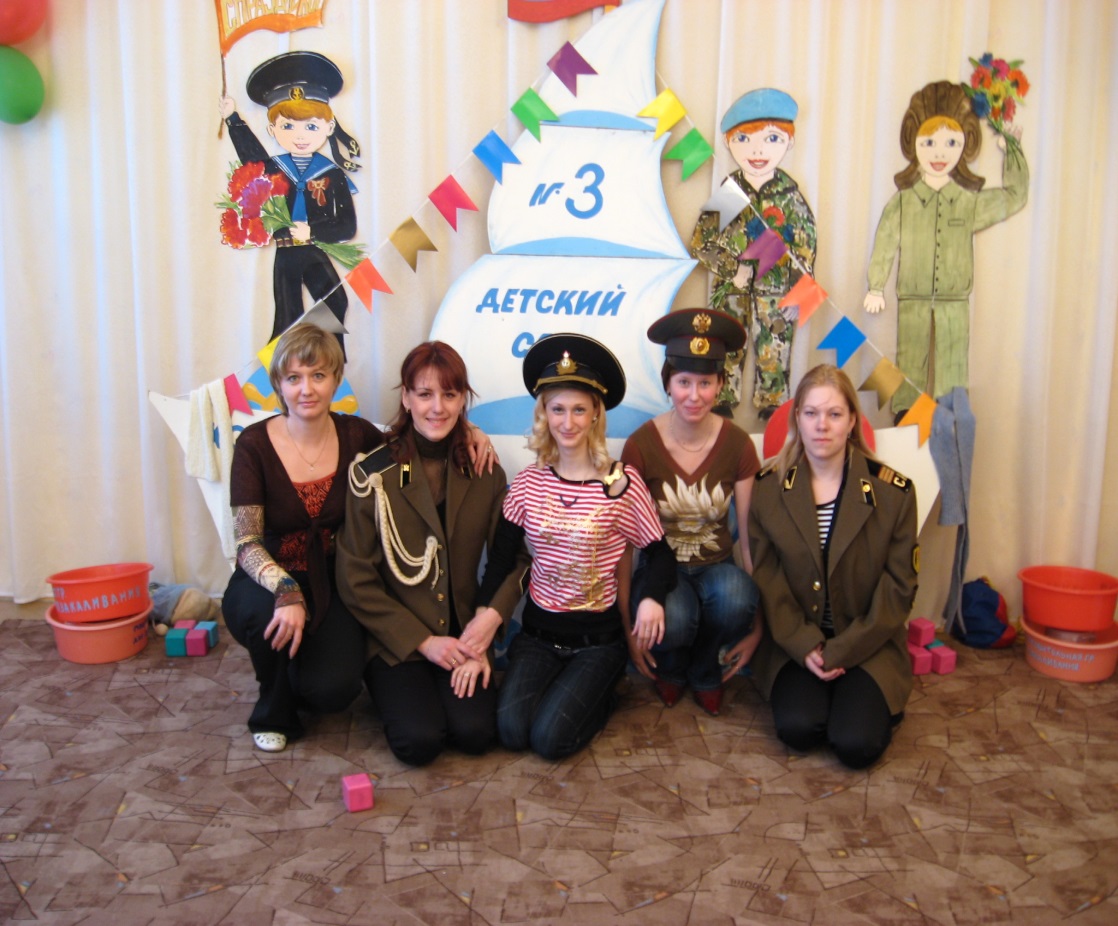 Классное 
руководство
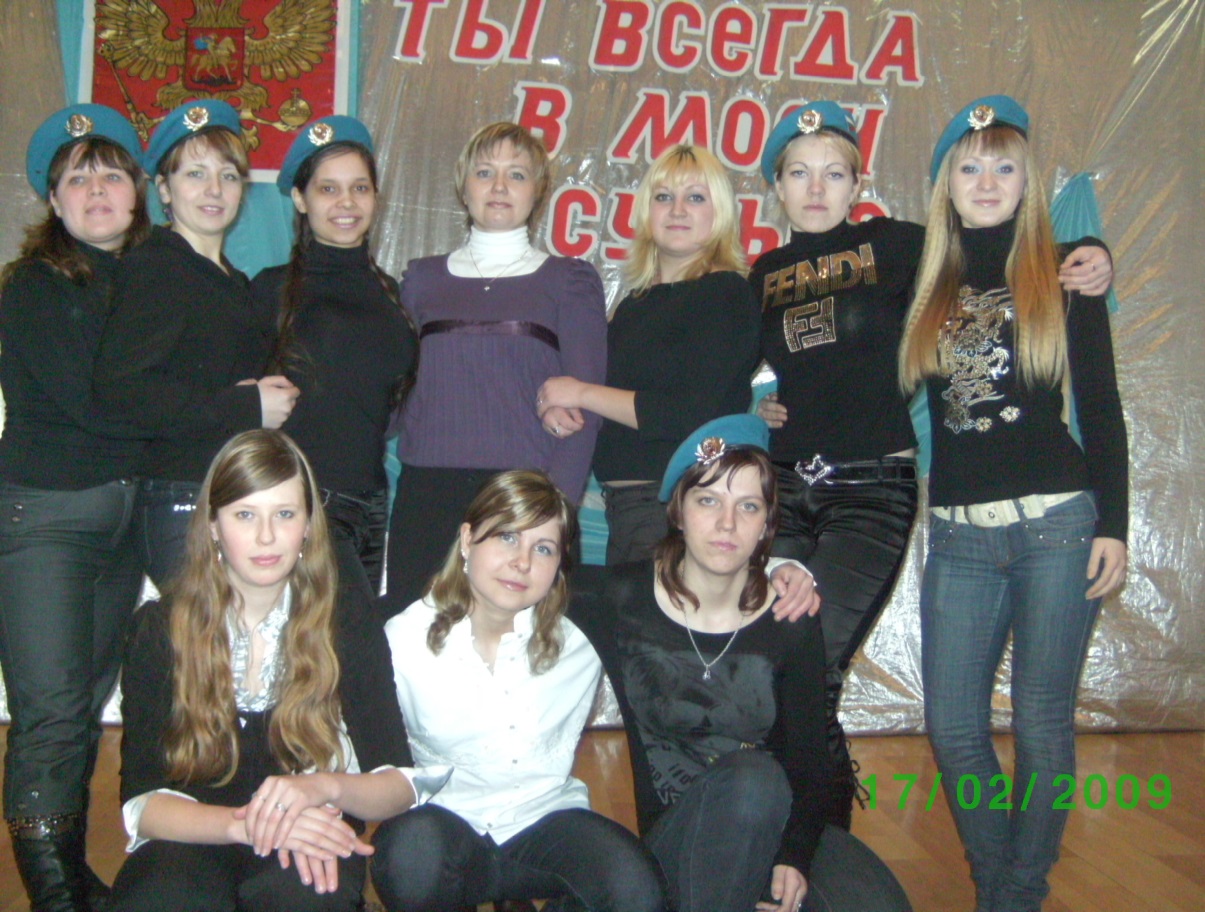 Организация праздника в ДОУ
Участие в конкурсе патриотической песни
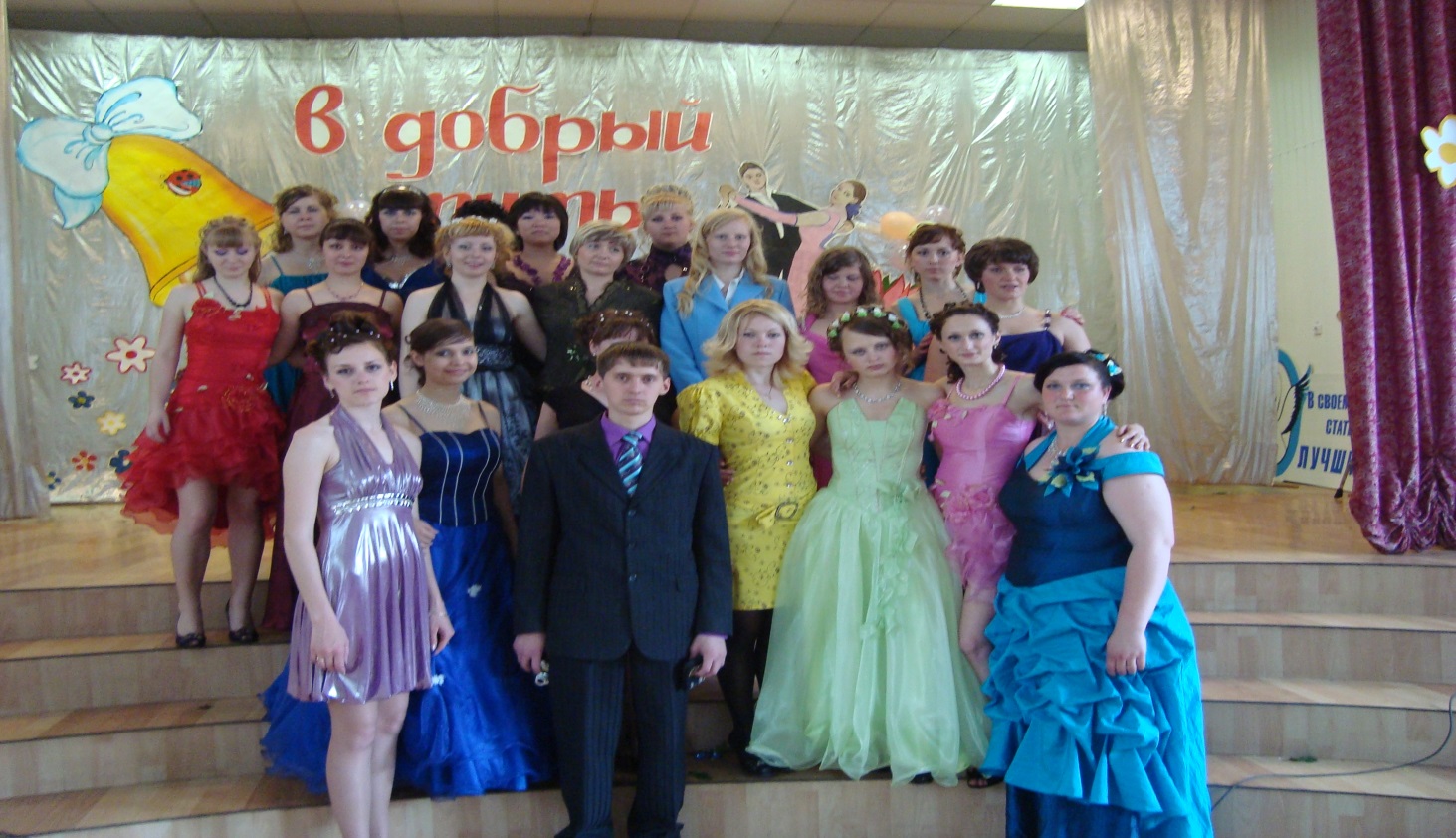 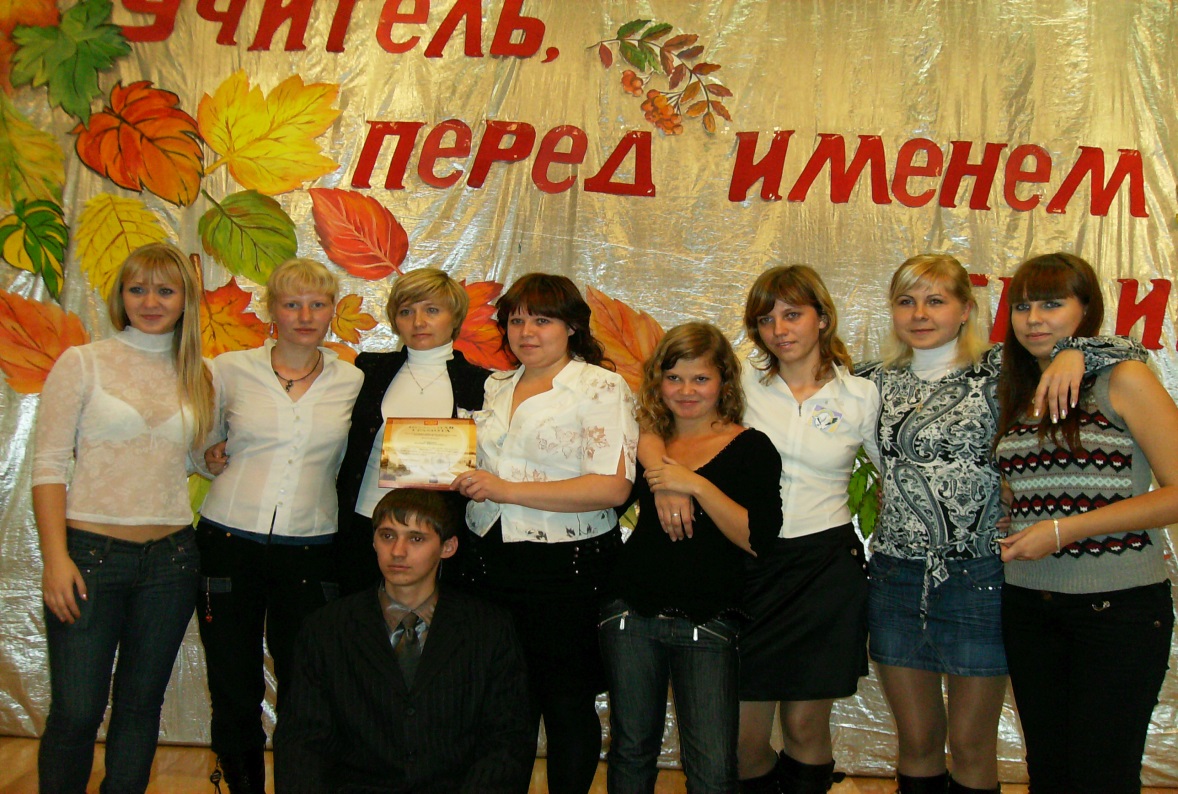 Праздник  последнего звонка
Организация праздника « Учитель
 перед именем твоим…»
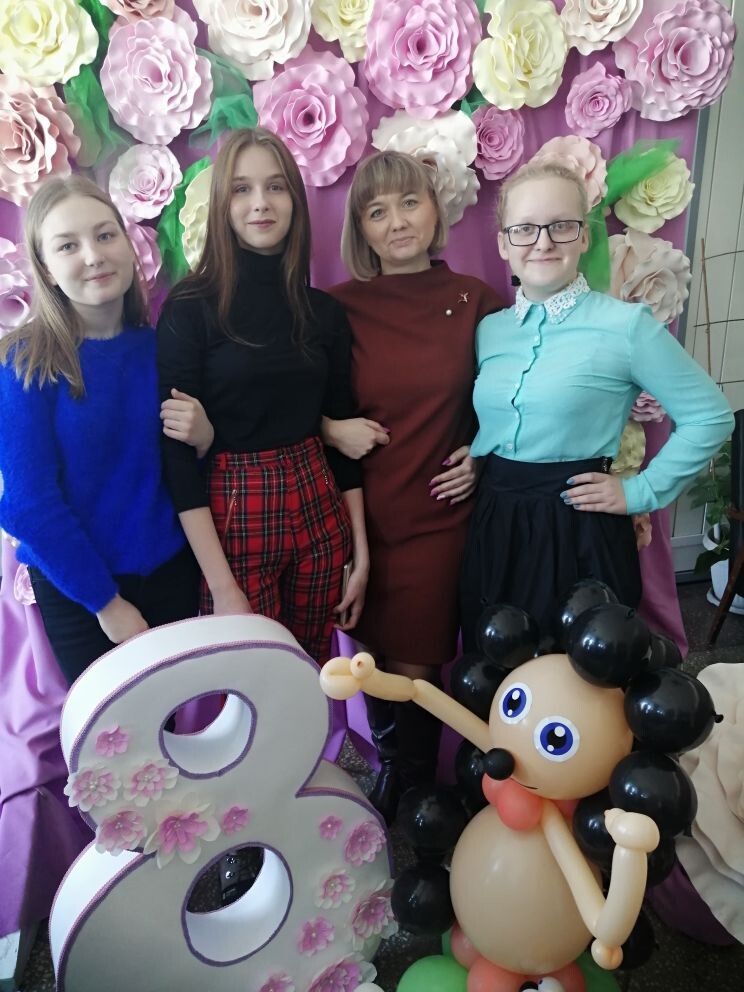 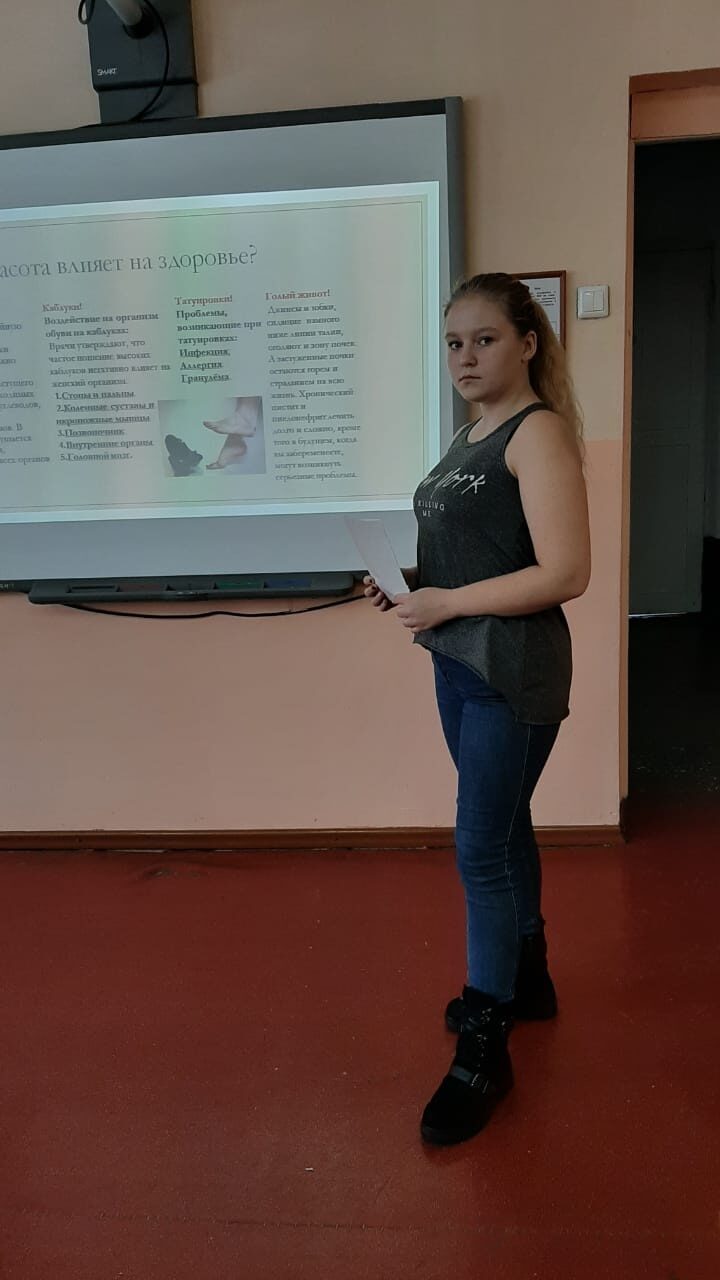 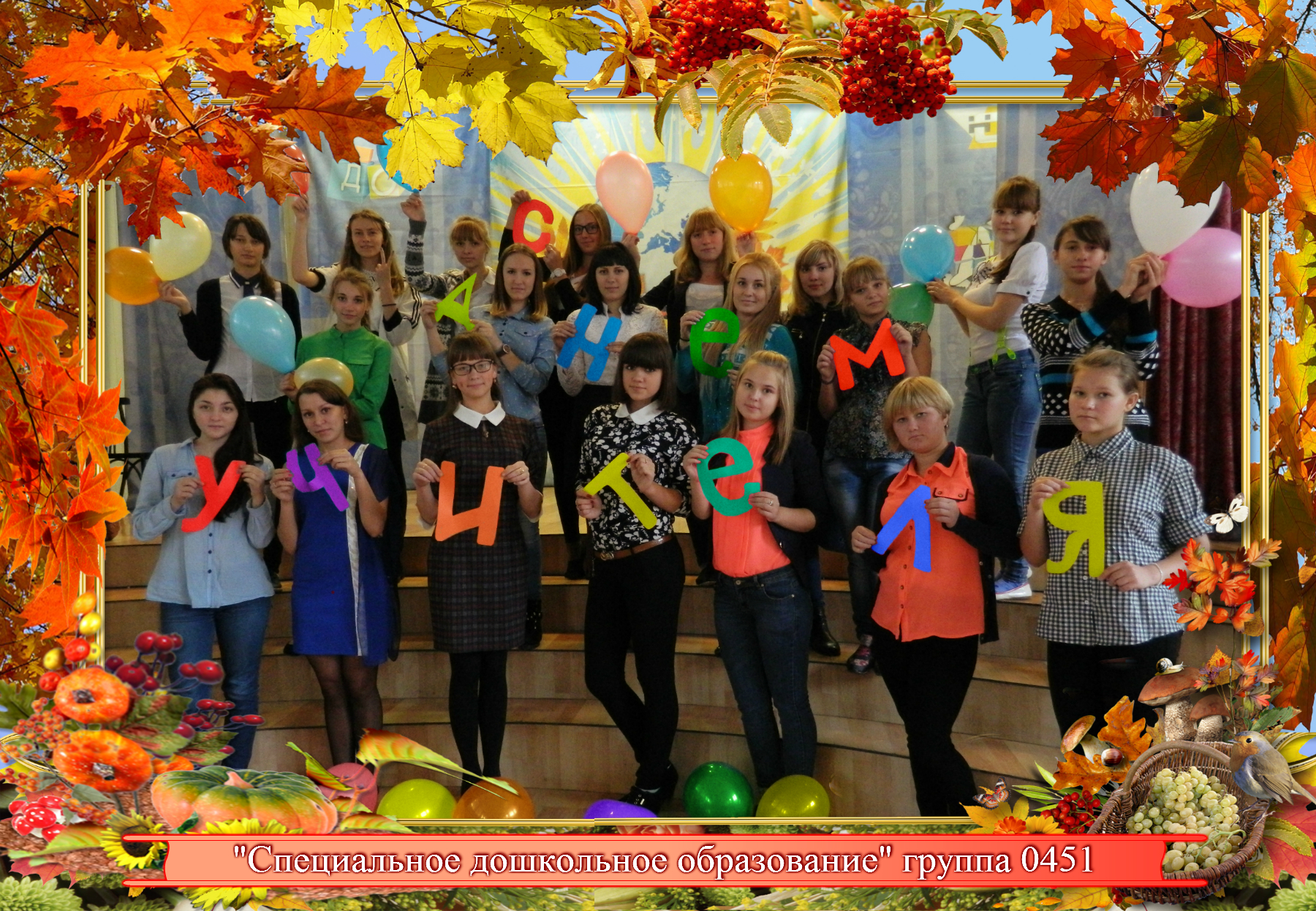